Felügyelt tanulásKvíz
Tréning
Ugyanannyi ideig tart betanítani egy felügyelt tanulási modellt, mint használni azt egy applikáción belül.
Igaz
Hamis
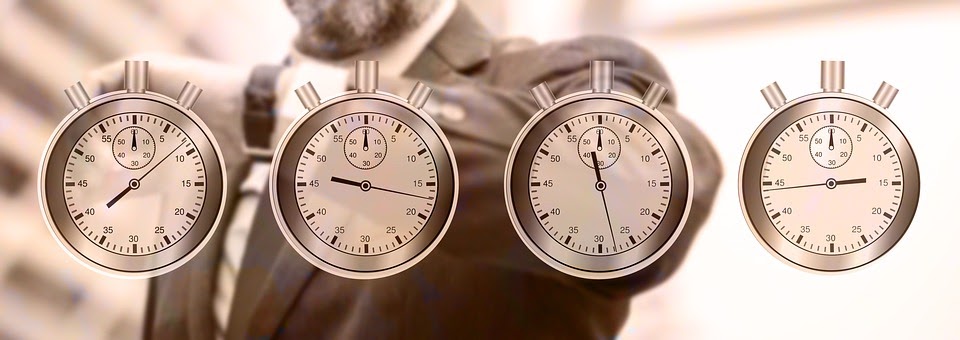 Tréning
Ugyanannyi ideig tart betanítani egy felügyelt tanulási modellt, mint használni azt egy applikáción belül.
Igaz
Hamis
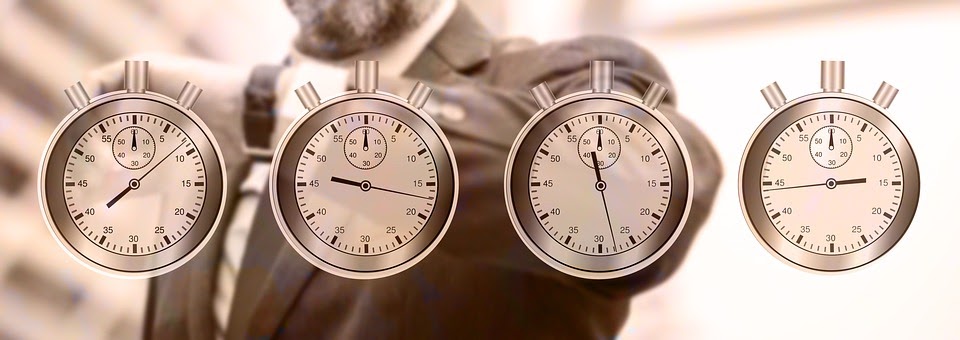 Tréning
Az algoritmus típusától és a tanítóhalmaz méretétől függően a modell tanítása/tréningje néhány másodperctől akár több napig (vagy akár hetekig) is eltarthat.  Használata azonban néhány ezredmásodpercet vesz igénybe.
Modellek
Az előre betanított modellek drasztikusan csökkentik a felügyelt tanulási modell tanításához/tréningjéhez szükséges időt.
Igaz
Hamis
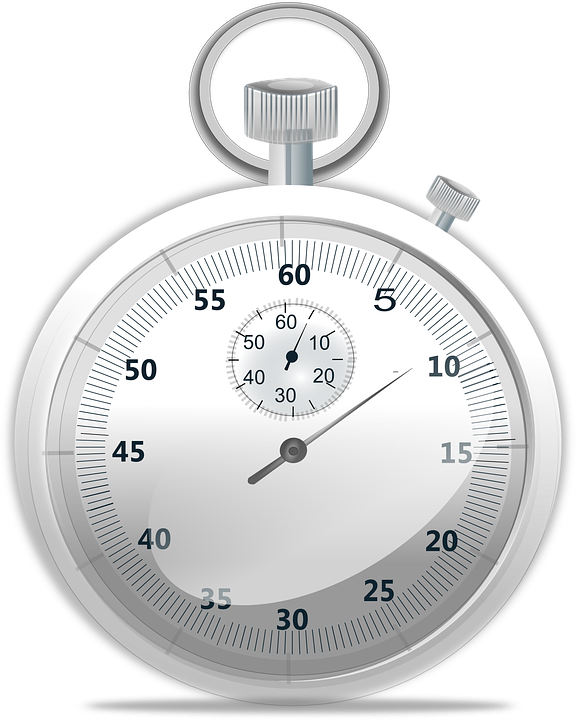 Modellek
Az előre betanított modellek drasztikusan csökkentik a felügyelt tanulási modell tanításához/tréningjéhez szükséges időt.
Igaz
Hamis
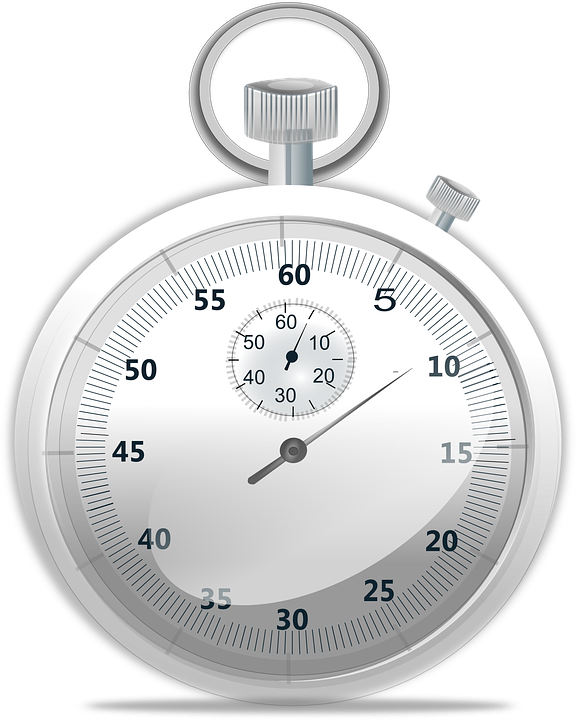 Modellek
Bár a képzési folyamat meglehetősen hosszúra nyúlhat, nagy része előre elvégezhető: így a modellt már csak új adatokhoz kell igazítani. Ez drasztikusan csökkenti a szükséges képzési időt.
A Teachable Machine már előre betanított modelleket használ, különben a tréninghez sokkal több képre lenne szükség, az eredmények pedig valószínűleg kevésbé lennének pontosak.
Ujjlenyomatok
Az ujjlenyomatolvasók felügyelt tanulást használnak a személyazonosság felismerésére és megkülönböztetésére.
Igaz
Hamis
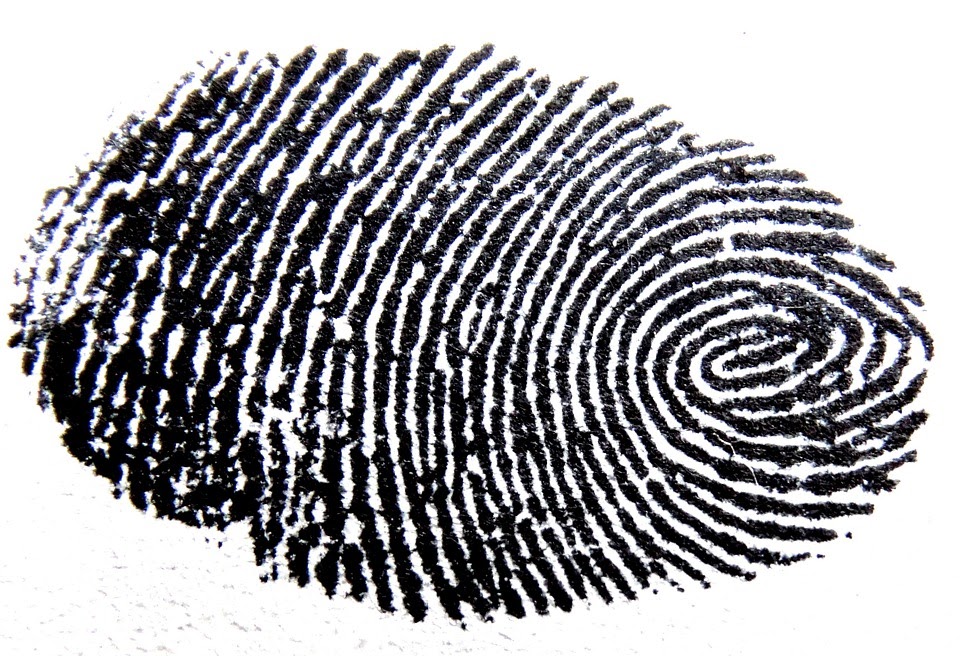 Ujjlenyomatok
Az ujjlenyomatolvasók felügyelt tanulást használnak a személyazonosság felismerésére és megkülönböztetésére.
Igaz
Hamis
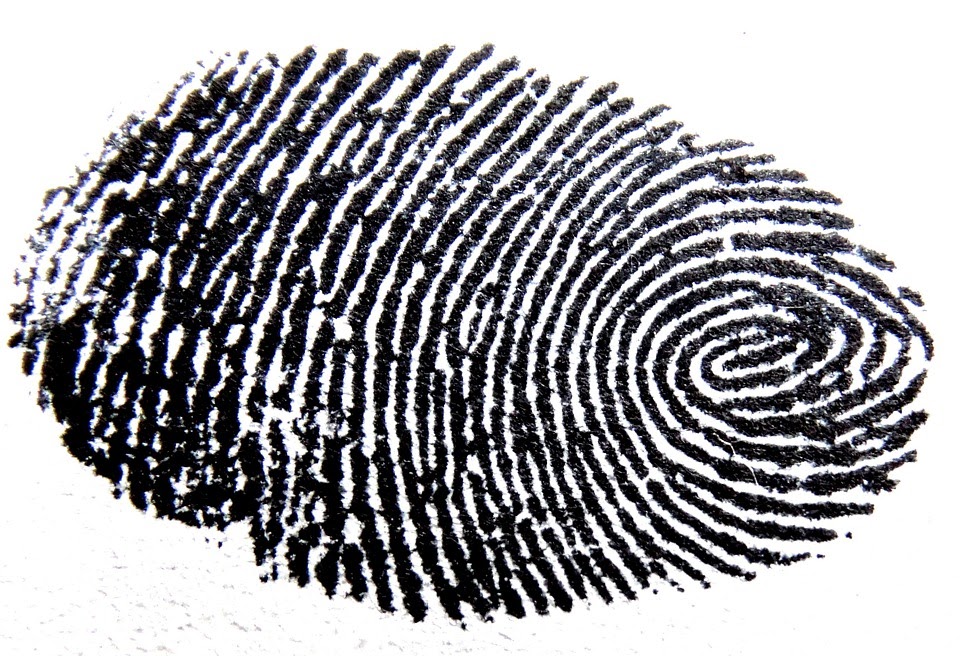 Ujjlenyomatok
Az ujjlenyomatolvasók előre betanított hálózatokat használnak a személyenként eltérő egyedi jellemzők felismerésére.
Mivel a hálózat már be van tanítva, a használat nagyon gyors (mindössze azt kell eldöntenie, hogy a felismert sajátosságok elég hasonlóak-e).
Sakk
A modern sakkgépek felügyelt tanulást használnak, hogy mindig a legjobb lépést választhassák.
Igaz
Hamis
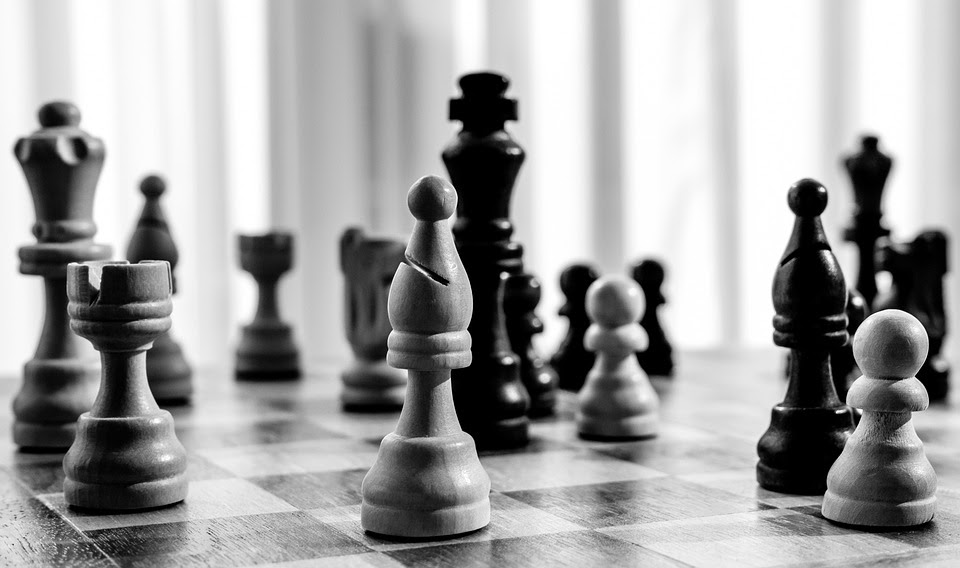 Sakk
A modern sakkgépek felügyelt tanulást használnak, hogy mindig a legjobb lépést választhassák.
Igaz
Hamis
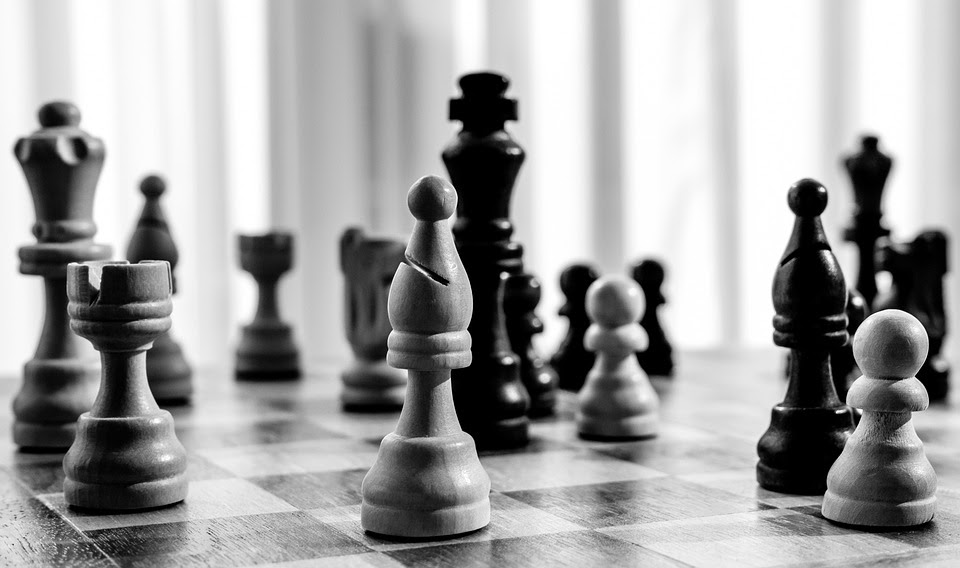 Sakk
A sakkban túl sok különböző táblaállás létezik (úgy kb. 1044) a klasszikus felügyelt tanulás használatához.
Az ilyen jellegű feladatokat jellemzően megerősítéses tanulással kezelik. (Ennek során több millió játékot játszatnak az MI-vel, és a teljesítményétől függően jutalmazzák.)
Tanítás/Tréning
A tanítás/tréning során a felügyelt tanulási algoritmus alábbi része automatikusan változik: 
az algoritmus maga
a modell
a paraméterek
a címkézett adatok
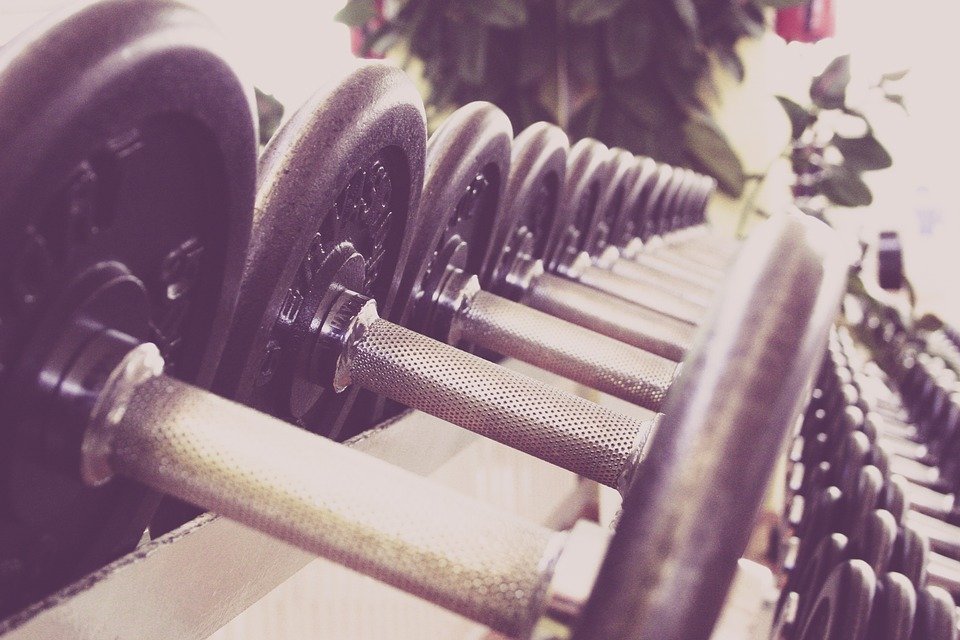 Tanítás/Tréning
A tanítás/tréning során a felügyelt tanulási algoritmus alábbi része automatikusan változik: 
az algoritmus maga
a modell
a paraméterek
a címkézett adatok
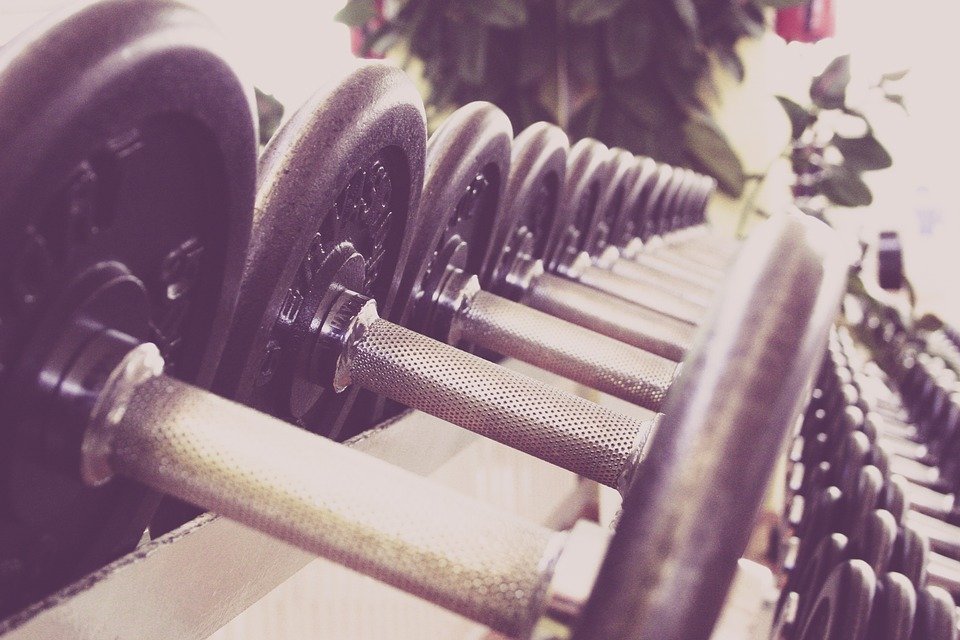 Tanítás/Tréning
A tréning alatt a modell változik.
Ha bármi mást megváltoztatunk (paraméterek, tanítóhalmaz), a tanítást általában elölről kell kezdeni.
Útkeresés
A Google Maps felügyelt tanulást használ a célhoz vezető legjobb útvonal megtalálásához. 
Igaz
Hamis
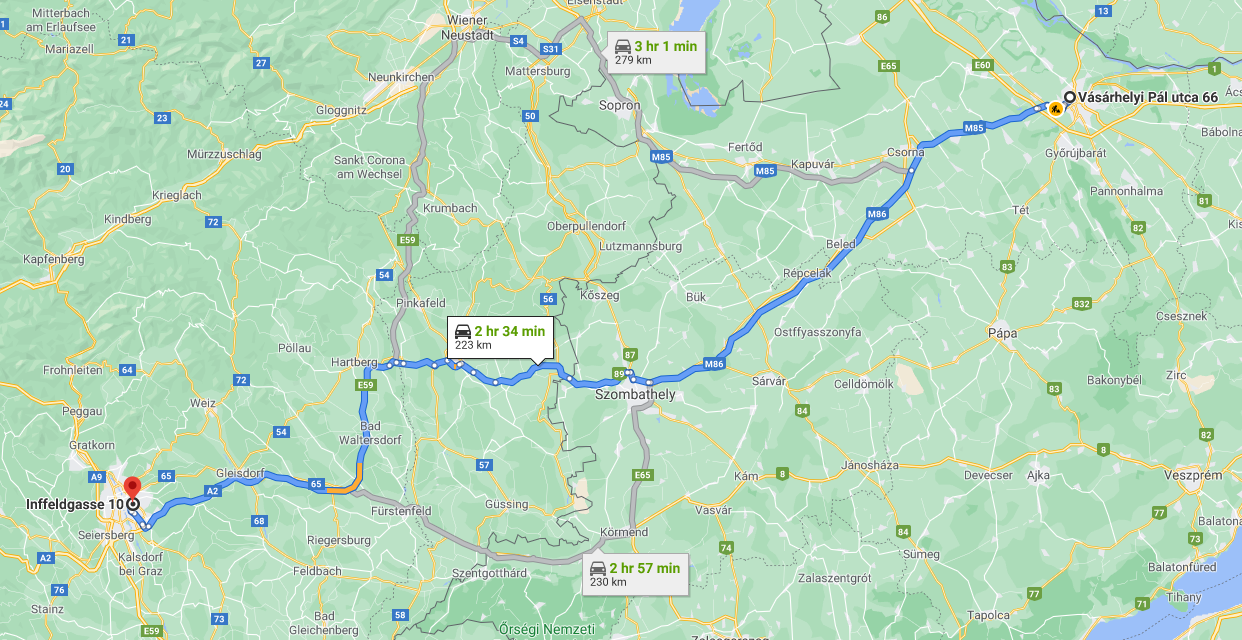 Útkeresés
A Google Maps felügyelt tanulást használ a célhoz vezető legjobb útvonal megtalálásához. 
Igaz
Hamis
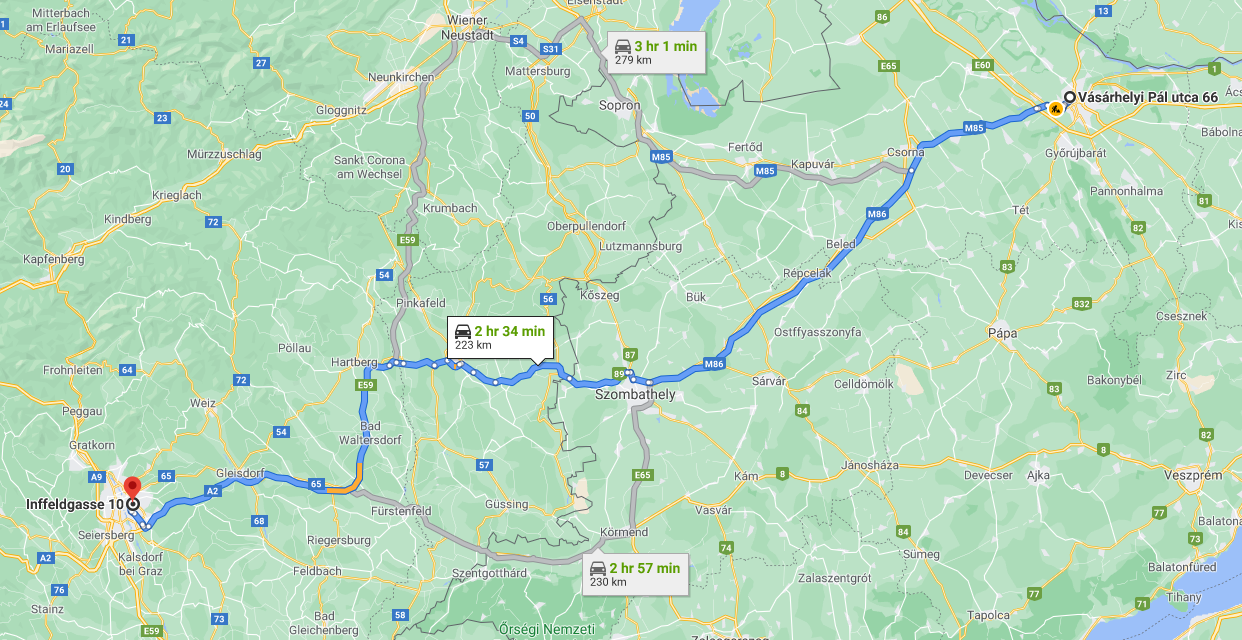 Útkeresés
Hogy lehetne egyáltalán tréning halmazt választani? (‘szinte végtelen’ lehetséges út van, még a lehetséges sakk-állásoknál is több)
A legrövidebb út megtalálása hatékonyan megoldható tájékozott kereső algoritmusokkal (pl. A*)
Önvezető autók
Egy önvezető autó képes felügyelt tanulást használni környező tárgyak nyomonkövetésére és osztályozására.
Igaz
Hamis
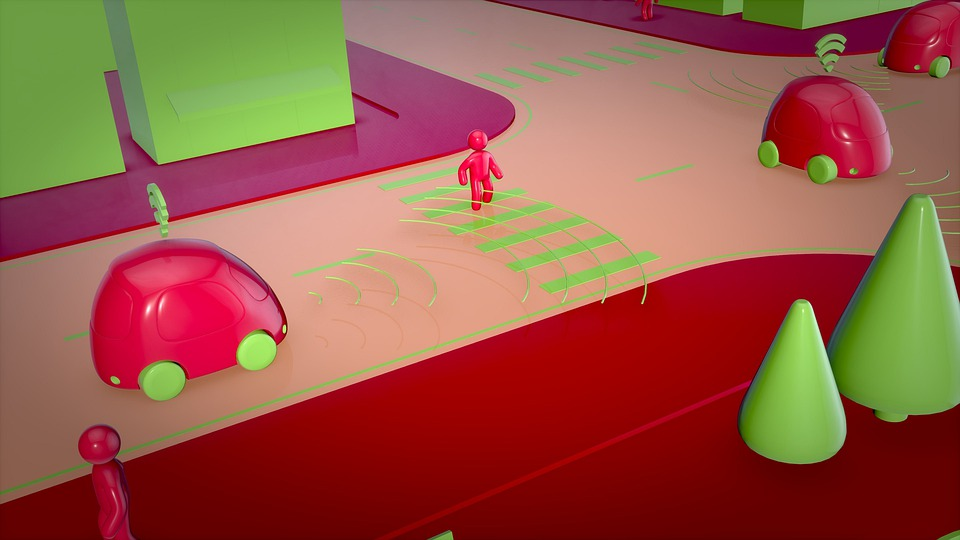 Önvezető autók
Egy önvezető autó képes felügyelt tanulást használni környező tárgyak nyomonkövetésére és osztályozására.
Igaz
Hamis
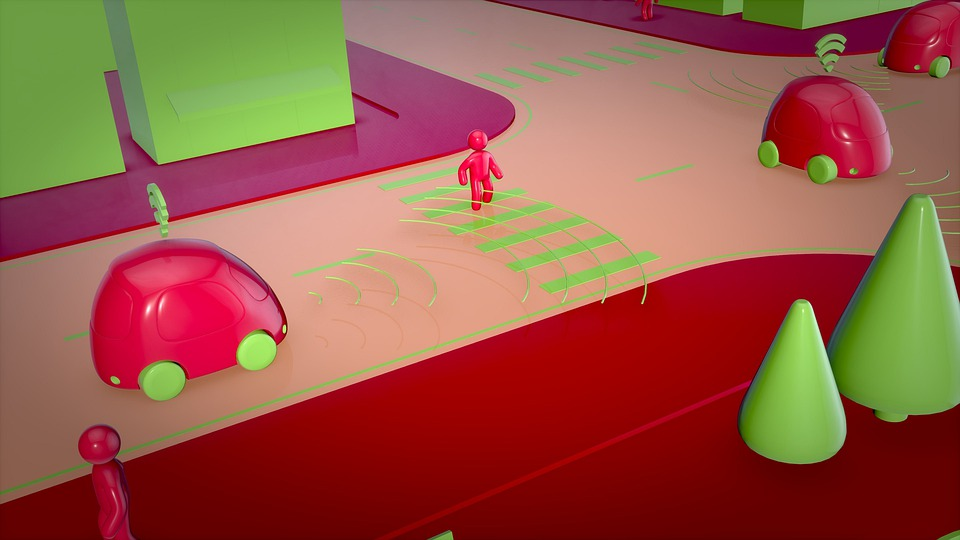 Önvezető autók
Az önvezető autók nagyon összetettek és sok különböző algoritmust használnak különböző feladatok elvégzésére.
A felügyelt tanulást csak bizonyos területeken alkalmaznak, például tárgyak osztályozásakor
Neked van további ötleted vagy kérdésed afelügyelt tanulással kapcsolatban?